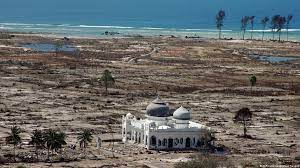 2nd UNESCO IOC Global Tsunami Symposium “Two Decades After 2004 Indian Ocean Tsunami: Reflection and the Way Forward”
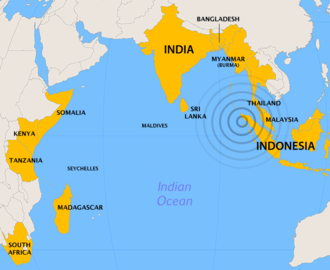 Monday 11th - Thursday 14th November 2024 
in BANDA ACEH, INDONESIA
2nd UNESCO IOC Global Tsunami Symposium “Two Decades After 2004 Indian Ocean Tsunami: Reflection and the Way Forward”
Monday 11th - Thursday 14th November 2024 
in BANDA ACEH, INDONESIA
Location of Banda Aceh Indonesia
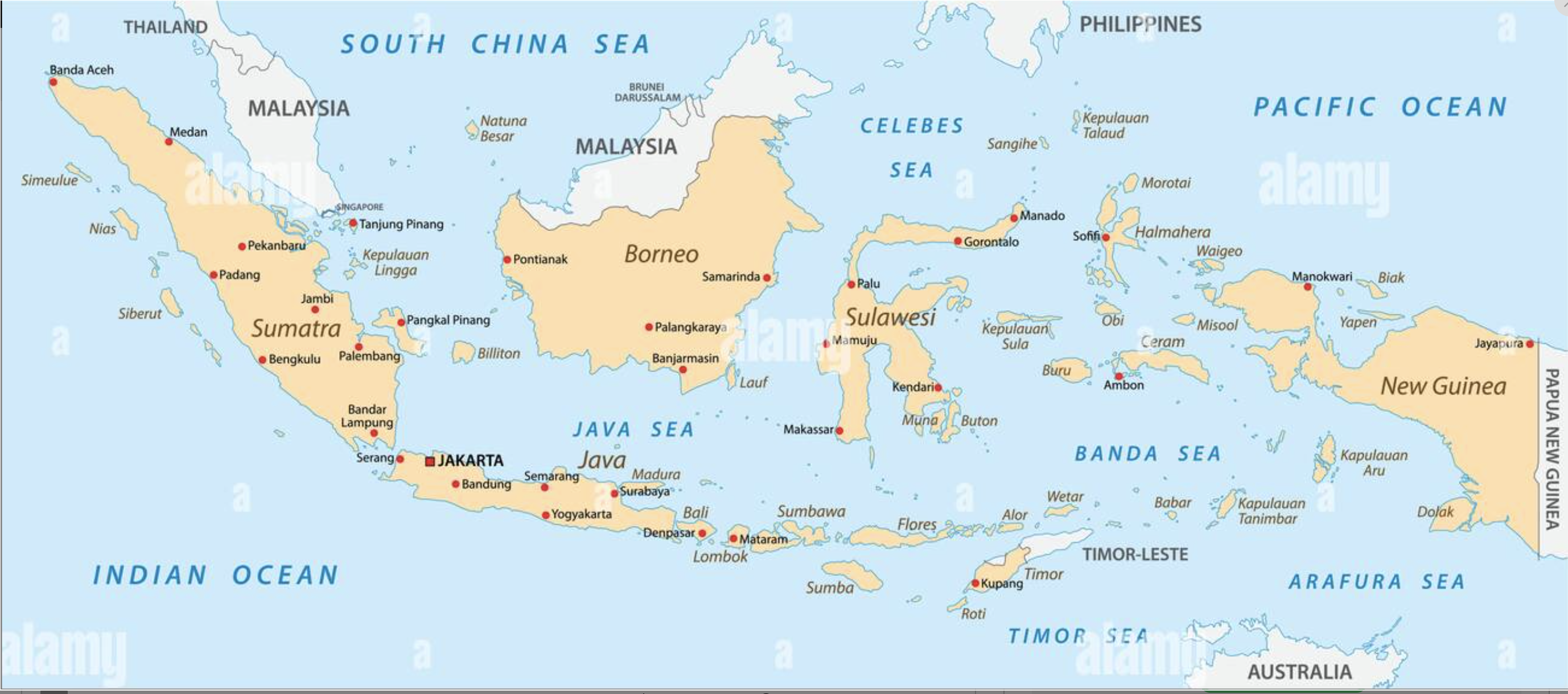 How to get there:
Via Jakarta (all domestic flight)
Via KL – Malaysia using Air Asia
To commemorate two decades after 2004 Indian Ocean Tsunami
To reflect what has been achieved in two decades
To identify gaps, challenges and priorities for tsunami early warning 
To identify synergy with global challenges and coherence with global commitments
To gather global tsunami community
Aims
Session 1-6 (Day 1 and 2) are open to public. Session 7-8 (Day 4) aims to formulate the way forward and identify actions.
Invited speakers for the sessions will be nominated/selected by POC, i.e., global and local prominent academia, engineers, practician, politician and public figures.
Day 1 and 2 with anticipated 800 participants, who can express or give intervention during discussion.
Day 4 is for the  invitation only, anticipated 100 participants
Each session will be chaired by 1 Chair Session supported by 1 Rapporteur + 1 Timekeeper 
Chair Session and Rapporteur will be nominated by POC

Exhibitions, Poster Sessions, Ignites Stage, Rumah Resilience and local elementary school drawing competition will be organized by collaboration of BMKG, Government of Banda Aceh, IABI, USK, IGI.
Global Video Competition for youth (high school) will be organized by IOTIC
Local School Children Art Drawing ”tsunami resilience” organized by IABi and USK
Open access edited book “Two Decades After 2004 Indian Ocean Tsunami: Reflection and the Way Forward”, drawing upon inputs from each session - editor HPR, DA and RH
Scope
Government of Indonesia – BMKG (Host)
UNESCO IOC - Tsunami Resilient Section (Co-host)
IUGG (International Union of Geodesy and Geophysics) – Joint Tsunami Commission (Co-host)
Host
To guide the Programme Organizing Committee on the substance of symposium: the themes, topics, programme, expertise and speakers, etc.
Government of Indonesia: 
Head of BMKG: Prof. Dwikorita Karnawati
Head of BNPB: Letjen Suharyanto
Representative of Ministry of Foreign Affairs: (TBD)
UNESCO Jakarta Office:
Director and Representative: Ms. Maki Katsuno-Hayashikawa
UNESCO IOC: 
Tsunami Resilient Section: Mr. Bernardo Aliaga 
IUGG-JTC: 
Chair of Join Tsunami Cooperation: Prof. Tanioka 
GDRC: 
Prof. Dilanthi Amaratunga
Prof. Richard Haigh
Steering Committee
[Speaker Notes: We are also currently discussing other potential members for the steering committee]
To coordinate and organize the 2nd Global Tsunami Symposium on the detailed planning of the program and agenda 
Chair : Dr Harkunti Rahayu (UNESCO IOC-TOWS WG-TTDMP)
Co Chair 1: Dr.  Yuji Nishimae (UNESCO IOC-TOWS WG-TTWO)
Co-Chair 2: Ms. Suci Dewi Anugrah (BMKG)
Members: 
Dr. Srinivasa Kumar Tummala (Chairperson of the Scientific Committee for the UN Ocean Decade Tsunami Programme - SC-ODTP)
Mr. Hanif Andi (Deputy of Geophysics of BMKG)
Mr. Rick Bailey (Secretariat of ICG/IOTWMS)
Dr. Laura Kong (International Tsunami Information Centre)
Denis Chang-Seng (Northeast Atlantic and the Mediterranean Seas TIC)
Allison Broom (Caribbean Tsunami Information Centre)
Ardito M Kodijat (Indian Ocean Tsunami Information Centre)
Nora Gale (Secretariat of ICG/IOTWMS) 
(tbd)
Programme Organizing Committee
to coordinate, support, and manage the technical arrangement and organization of the symposium nationally and in Banda Aceh (In collaboration with Programme Organizing Committee - POC)
Advisor: Deputy of Geophysics
Head of Technical Committee : Director of Earthquake and Tsunami
Members:
Mitigation Division and other Division of Center for Earthquake and Tsunami BMKG
Intl Cooperation BMKG
Public Affairs Division BMKG
Communication and Networks Division BMKG
Aceh Geophysical Station BMKG
Regional Centre Medan BMKG
BNPB (NDMO) 
Indonesian Ministry of Foreign Affairs
BPBA Province Nangroe Aceh Darussalam (LDMO)
BPBA Kota Banda Aceh (LDMO)
NationalCommittee Indonesia
Agenda of 2nd Global Tsunami Symposium(11-14 November 2024)
Opening Ceremony’
Indonesian Anthem
Prayer
Moment of Silent (Video) + eyewitness
Opening Performance (Saman Dance)
Remarks
Welcoming Remarks
Governor of Nangroe Aceh Darussalam Province 
Head of BMKG
ADG/ES of UNESCO-IOC (If not attending, Director of UNESCO Office Jakarta).
The UN Resident Coordinator for Indonesia (TBC)
Special Representative of the Secretary-General for Disaster Risk Reduction (TBC)
Opening Remark 
Coordinating Minister for Maritime and Investment (TBC)
Keynote Speech by the Newly Elected President (TBC)
Group Photo
Day 1 Morning: Opening Ceremony
Session I: Review of the Tsunami Warning Systems in the past 2 decades (90 min - invited speakers)
Gaps, challenges, and priorities in detection, warning and dissemination
Gaps, challenges, and priorities in tsunami risk, awareness, and preparedness
Disruptive technology (4.0 and AI)

Session 2: Non-Seismic Tsunami in response to UN Ocean Decade Tsunami Programme (90 min - invited speakers)
Gaps and emerging challenges on Non-Seismic Sources
Gaps, challenges, and priorities in Non-Seismic Tsunami Monitoring and Detection System: State of the Art
Day 1 Afternoon:Plenary Session
Session 3: State of the Art and Strategic Plans of Standard Operating Procedure for Tsunami early Warning System (90 min - invited speakers)
Seismic Generated Tsunami (Local vs Distant)
Non-Seismic Generated Tsunami(Local vs Distant)

Session 4: Tsunami Disaster Governance, Policy, and Justice (90 min - invited speakers)
Learning from Mega Tsunamis : 2004 Indian Ocean Tsunami and 2011 Tohoku Tsunami  Indonesia and Japan Govt Representatives
Contributions of TEWS to global initiatives: UN Ocean Decade, SDGs, SFDRR, COP28, EWS4ALL, MCR2030
Day 2 Morning:Plenary Session
Session 5: Achieving 100% Communities at Risk to be Prepared for and Resilient to tsunami by 2030 (90 min - invited speakers)
Progress of UNESCO IOC Tsunami Ready recognition programme
Synergizing Tsunami Ready with national programmes for tsunami preparedness
Tsunami Ready Coalition

Session 6: Other Critical Issues (90 min - invited speakers)
Social and Human perspective in Tsunami Science and Tsunami Early Warning System
Critical infrastructure ready for tsunami: design, implementation, and maintenance
Mainstreaming DRR into Urban Planning
MHEWS
Cascading and compound hazards, systemic risk
Day 2 Afternoon: Plenary Session
All Day Excursion
Museum Tsunami Aceh
Affected area: Lampuu
Tsunami Ready Village: Inauguration Tsunami Ready and Tsunami Drill
…
Day 3: Excursion
Session 7: UN Ocean Decade Tsunami Programme Research, Development & Implementation Plan (2021-2030) (90 min - invited speakers)
…

Session 8: Wrap up /Synthesis/Way Forward
An outcome document, drawing upon achievements, gaps, challenges, and priorities from each session, including pre-event.  coordinate with Pre event and 8 session chairs  input for the draft banda Aceh declaration

Banda Aceh Declaration (in one powerful sentence)
Day 4 Morning: Plenary Session
One registration for all events  website unesco ioc or BMKG or others?  discuss with Bernado
Question to Bernado about speaker logistic transportation
BMKG expect co-sponsorship for accommodation for invited speakers
BMKG will provide snacks and coffee for Day 1, Day2 and Day 3
Lunch for Day 1 and Day 2: paying at the stalls at the exhibition
BMKG will provide full meals for Day4
BMKG will host gala dinner for Day 3 evening for invited by participants
BMKG will provide transportation and snack Day 3 tour
Registration
Closing Ceremony
Indigenous Story-Teller – Pak Ngah
Hand-over price to the Indian Ocean Youth Tsunami Conversation and Campaign (IOYTCC) Winners (4 Indian Ocean competition regions)
Winner announcement for best poster presentation
Winner announcement for school children art/drawing competition
Closing Remark: 
Head of BMKG
Representative of the Local Government
Representative of UNESCO IOC 
Representative of the Government (Officially Closed the event)
Day 4 Afternoon: Closing Ceremony
Venues of Main Events
Day 1 and Day 2: Banda Aceh Convention Hall
Day 4: Hermes Hotel
Banda Aceh Convention Hall
Opening, Closing, Plenary and Side event activities
Main Event11-12 November 2024
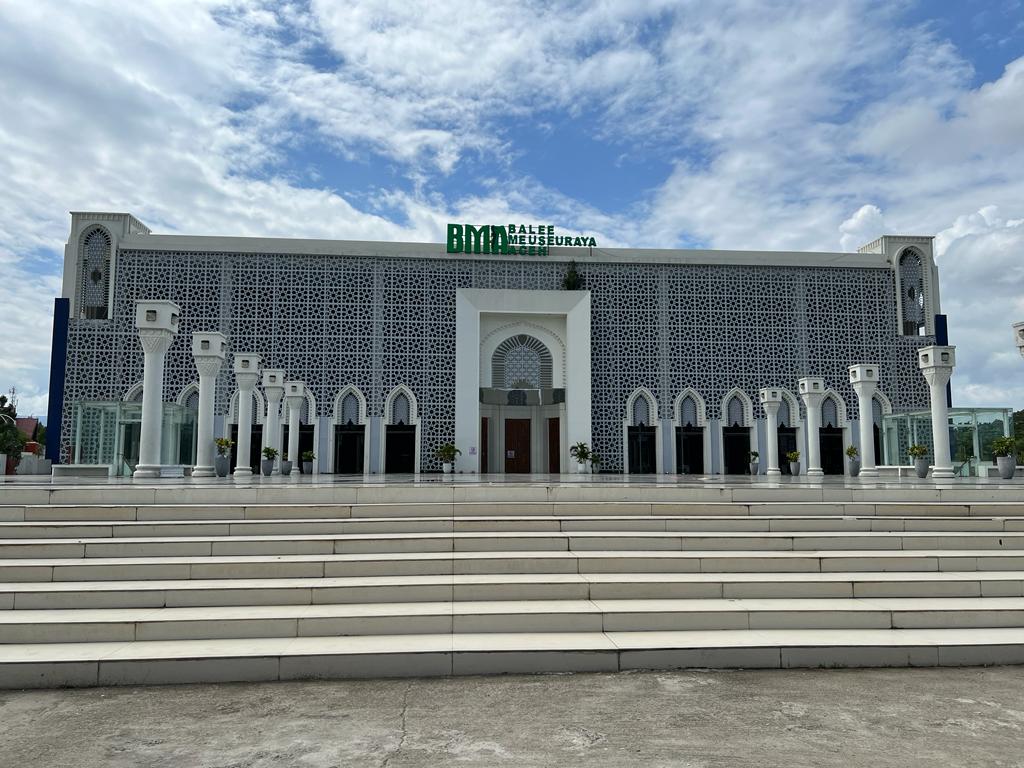 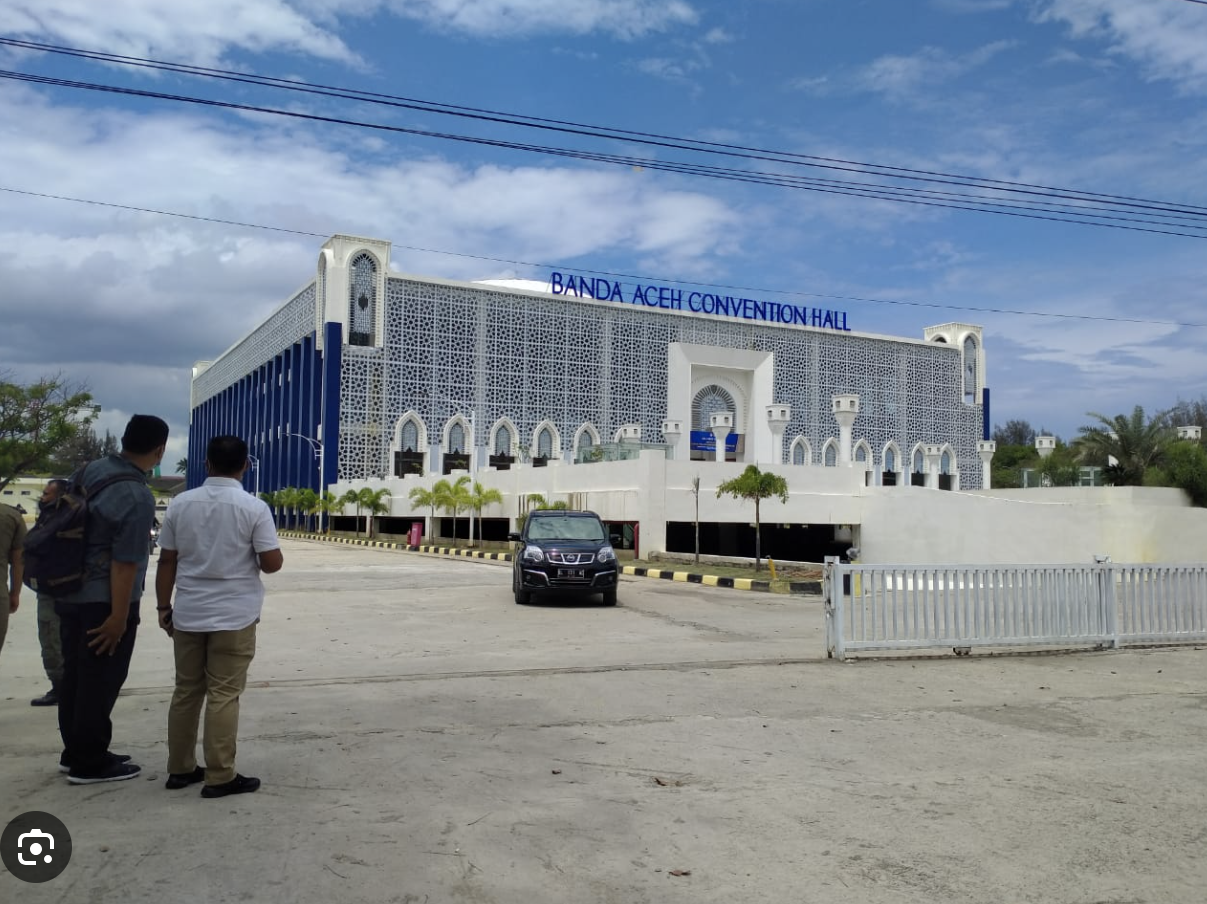 Capacity:1,000 people
Banda Aceh Convention Hall
Opening, Closing, Plenary and Side event activities
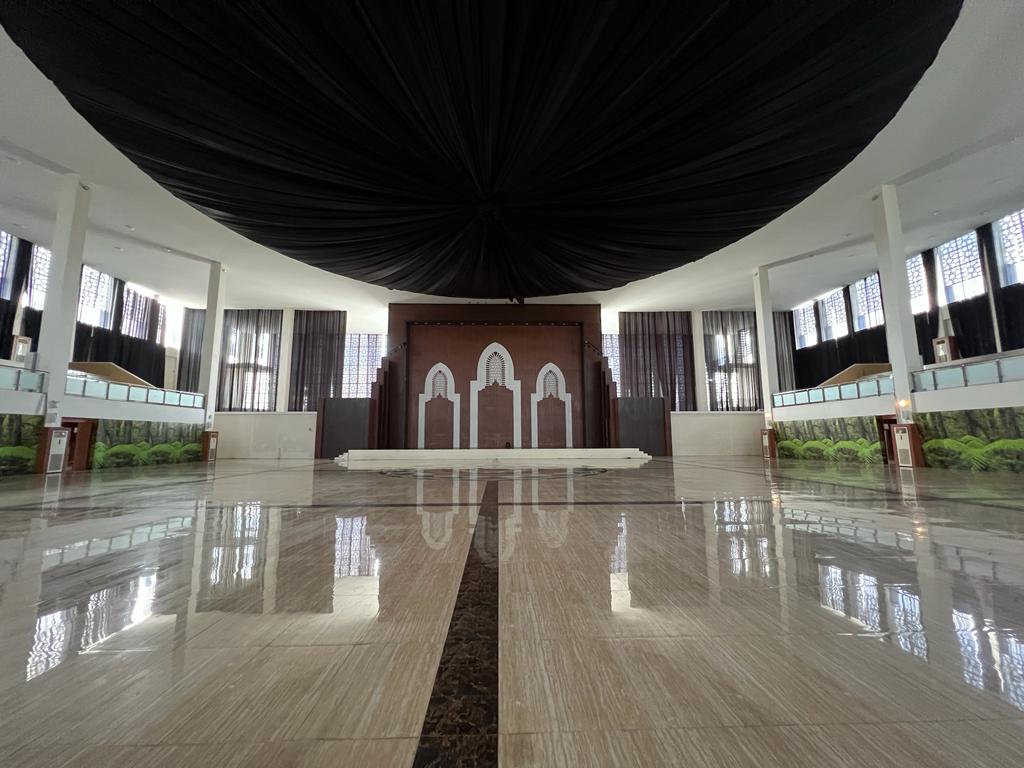 Main Event11-12 November 2024
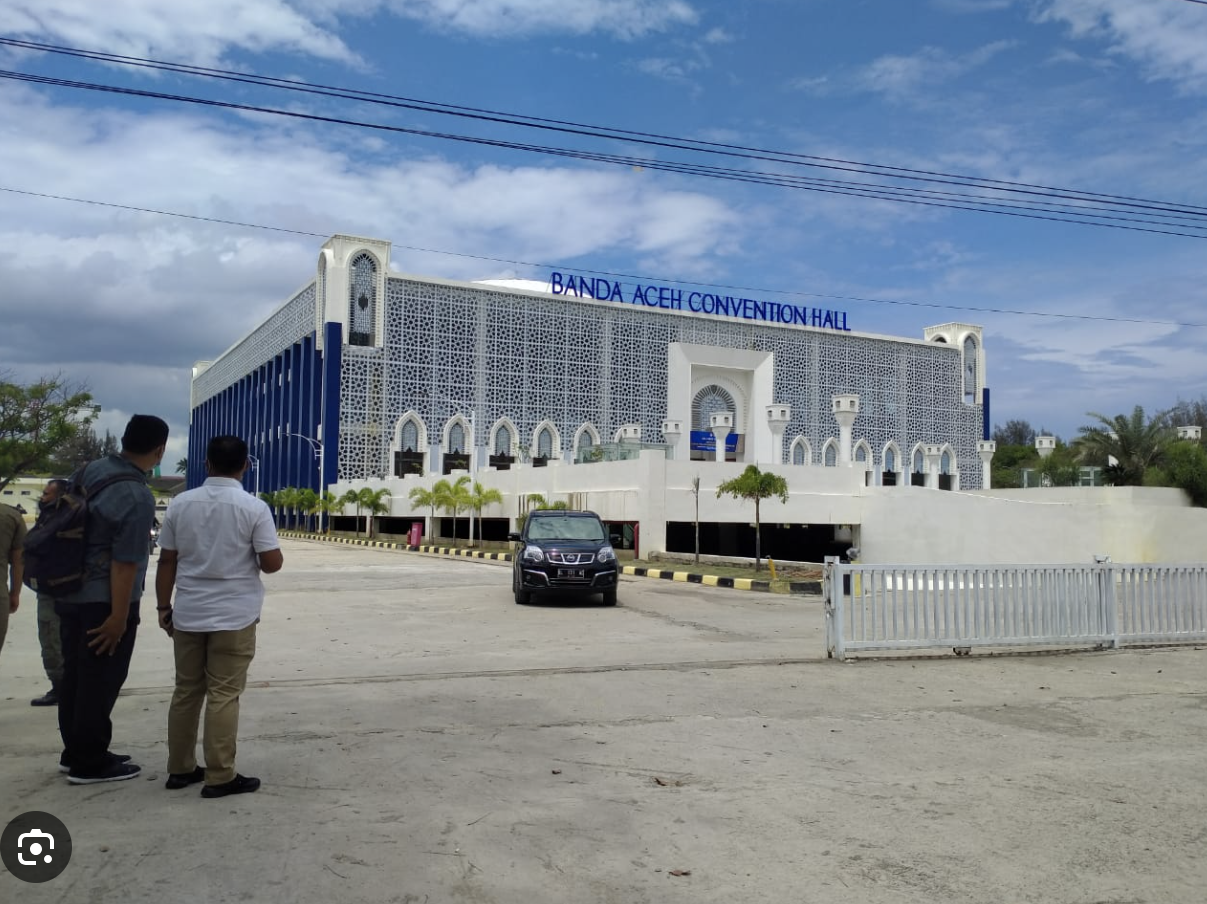 Capacity:1,000 people
Hermes Hotel
Session 7 & 8 and Closing Ceremony
Main Event14 November 2024
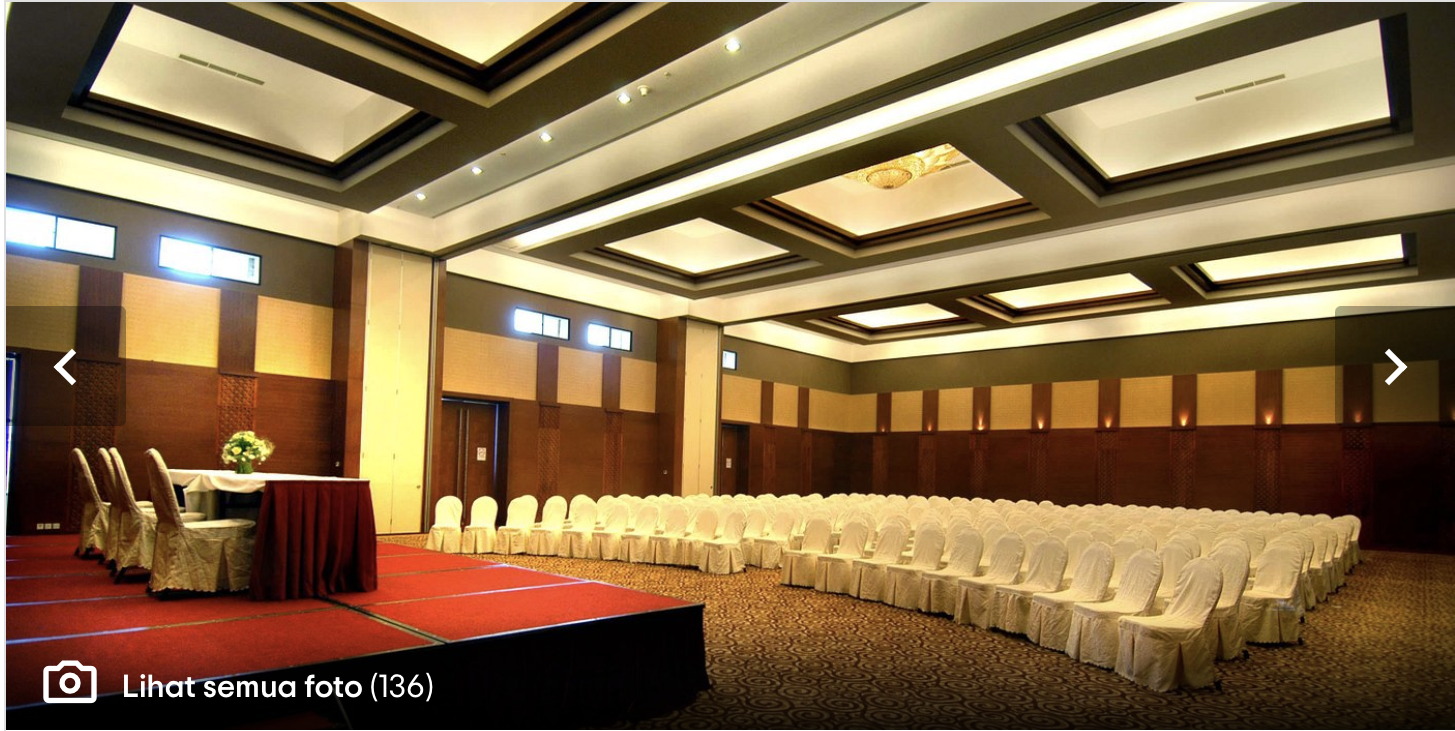 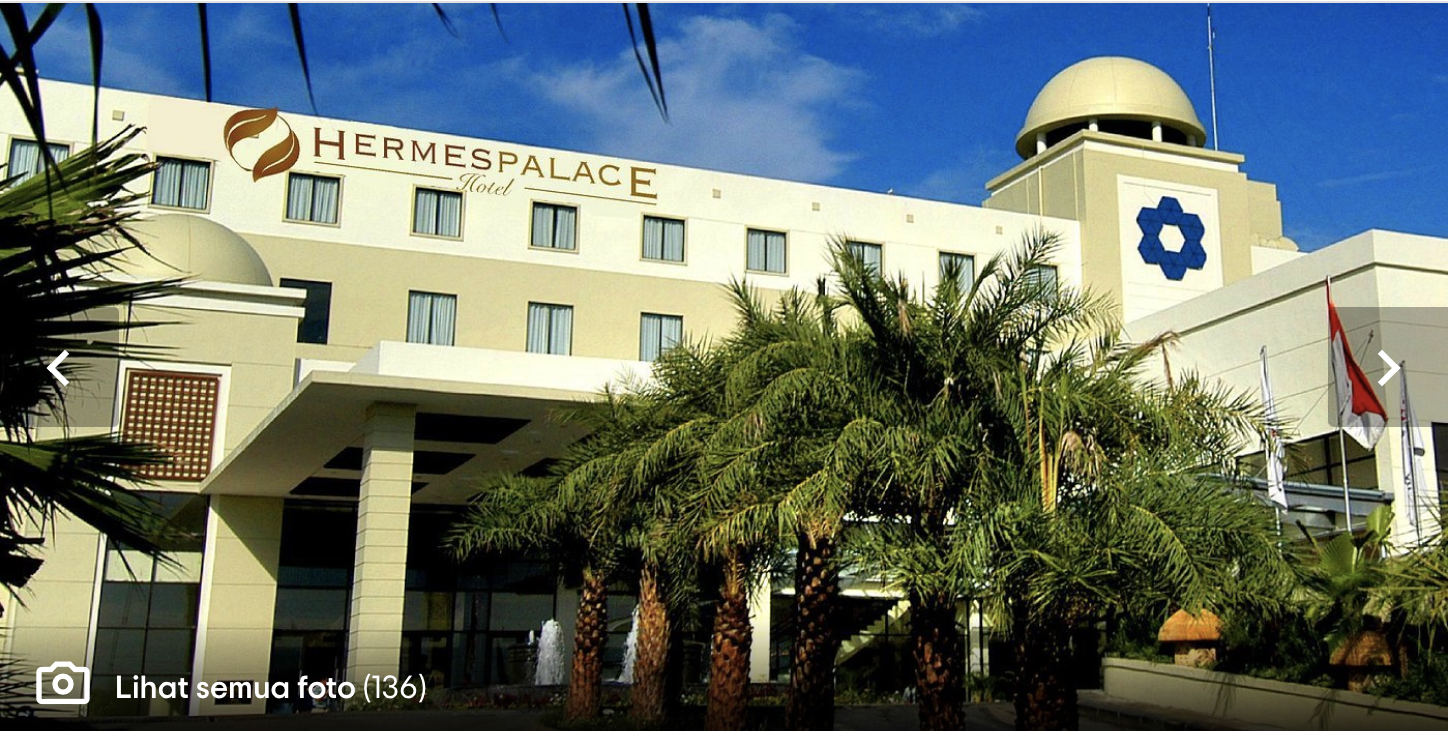 Capacity: 200 people
Side-Events: Ignite Stage, Booth and Poster Exhibition
Date: 11 – 14 November 2024
Venue: Banda Aceh Convention Hall
The side event using the concept of Rumah Resiliensi (Resilient House) “small expo from us to us”
Aims to provide platform for 
Tsunami open to public to participate for Global Tsunami Symposium
and DRR players to show product, result, and innovation on Tsunami Mitigation, Tsunami Preparedness, Tsunami Awareness, Tsunami Early Warning, etc.
Youth and young professionals (i.e. early career researcher and scientist) to showcase their research and activities on Tsunami Risk Reduction 
For donor and sponsors to participate and showcase their engagement in the symposium
Side-Event:
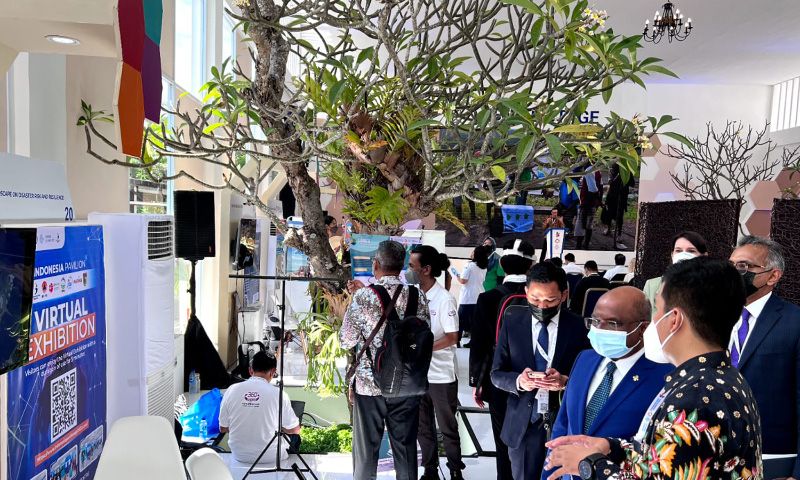 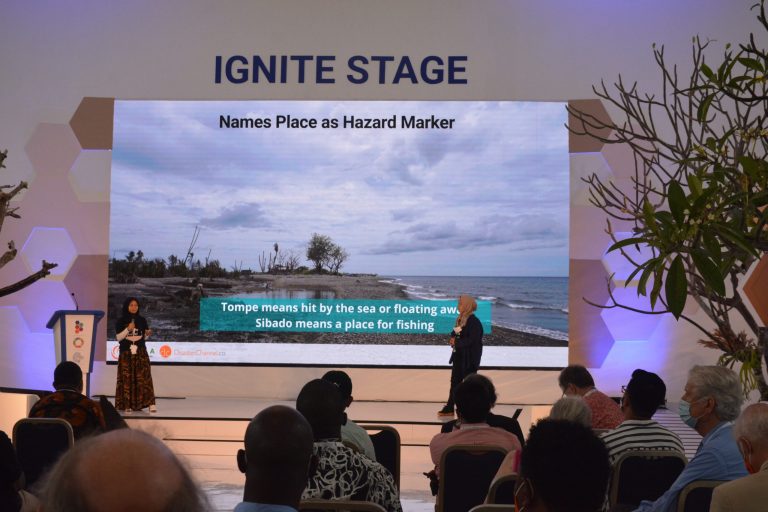 Side Events:9-12 November 2024
1. Exhibitions
2. Ignite Stage: for invited 
institutions/organization
experts/celebrities/public figures
tsunami survivors
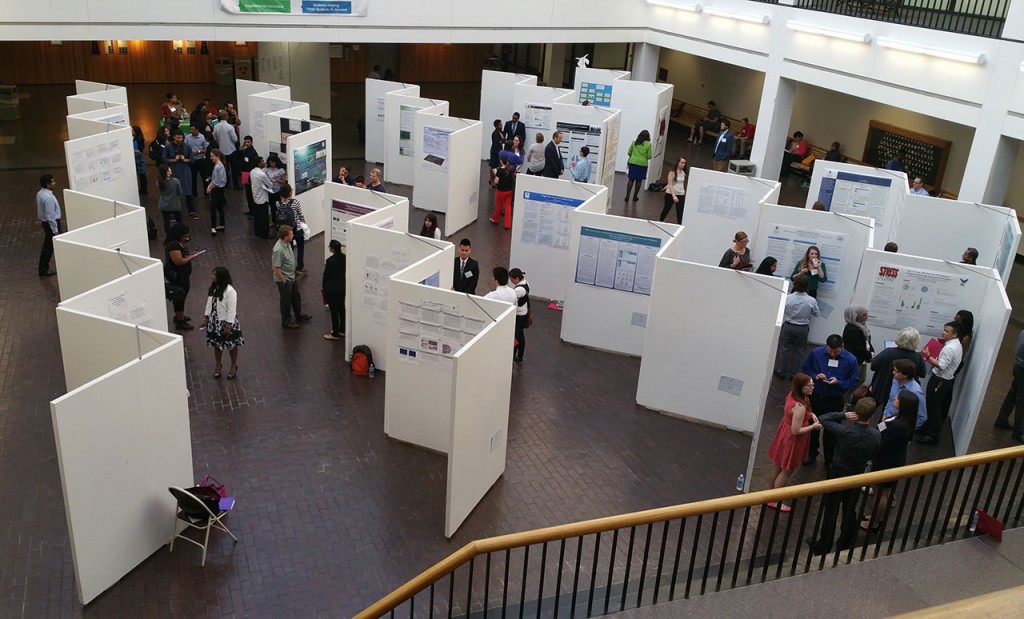 4. Booth Display:
winner of Banda Aceh local school art drawing competition
Winner of Video competition
3. Poster Session: open to public to participate for Global Tsunami Symposium
Ignite Stage
Interested party who wants to take the stage must register and will be given max 10 minutes to talk or present on the stage.
Schedule: During Coffee Breaks, Lunch Breaks and 1 hour after the end of day of the main event activities.
Side-Event:
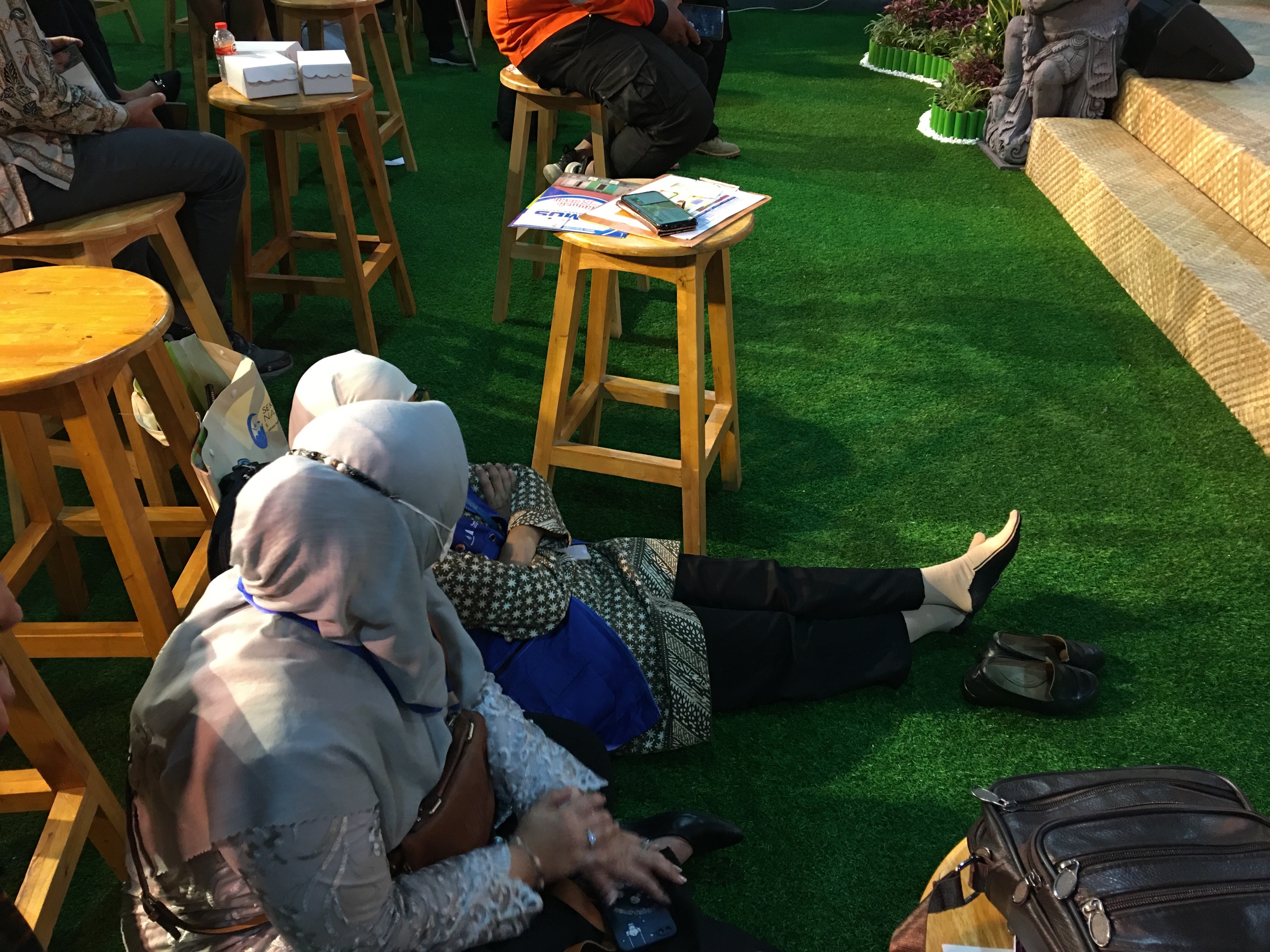 Example of Rumah Resiliensi Indonesia @GPDRR
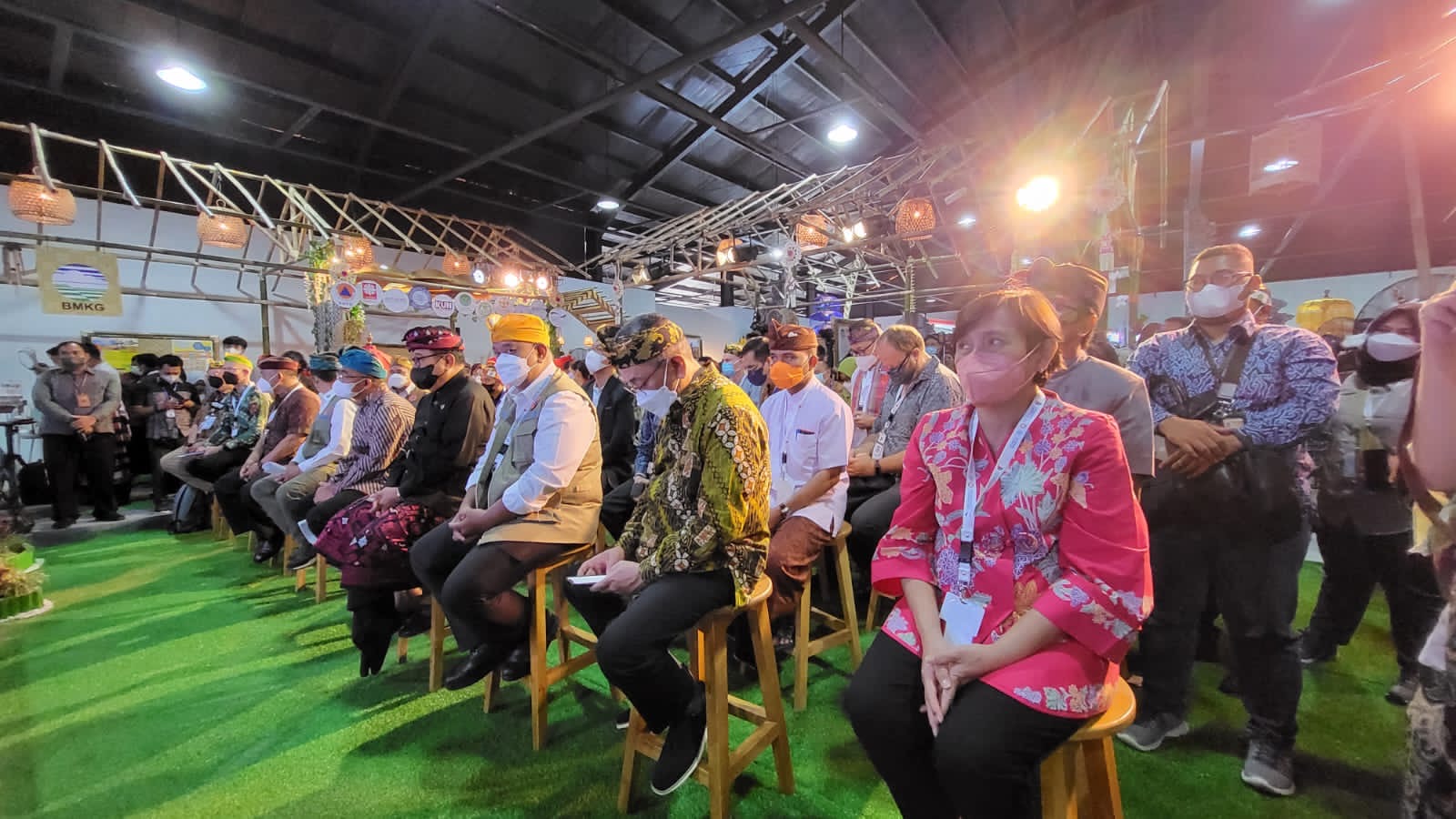 Banda Aceh Convention Hall
Outdoor Tents surrounding the Convention Hall area
Exhibition Venue9-12 November 2024
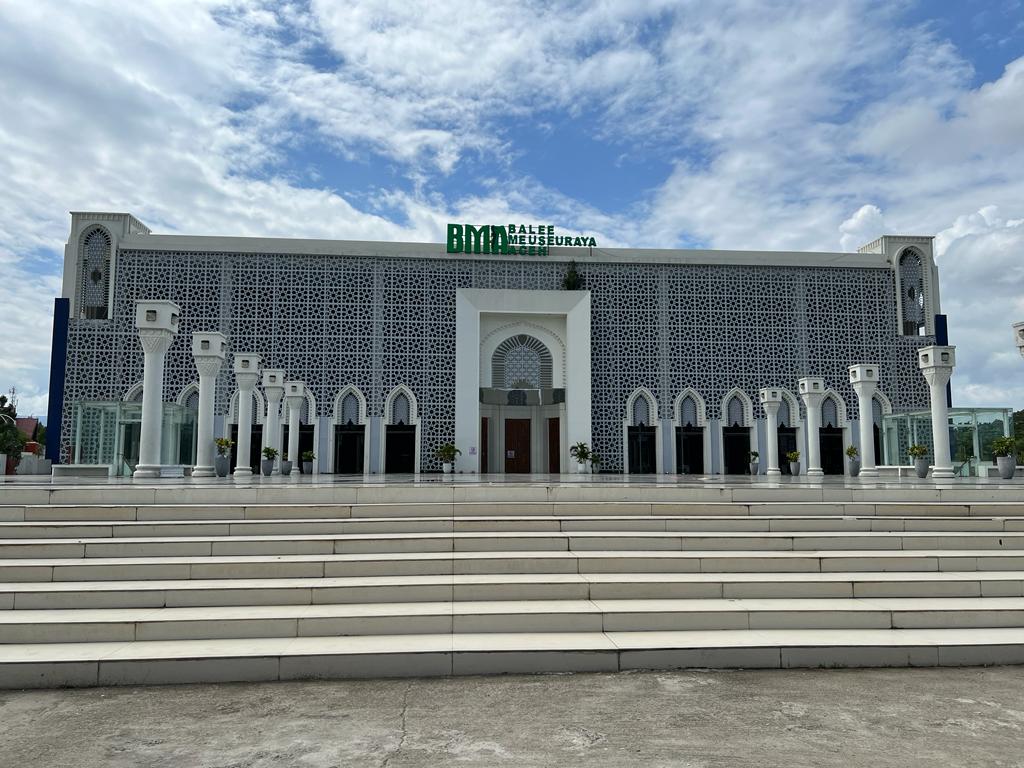 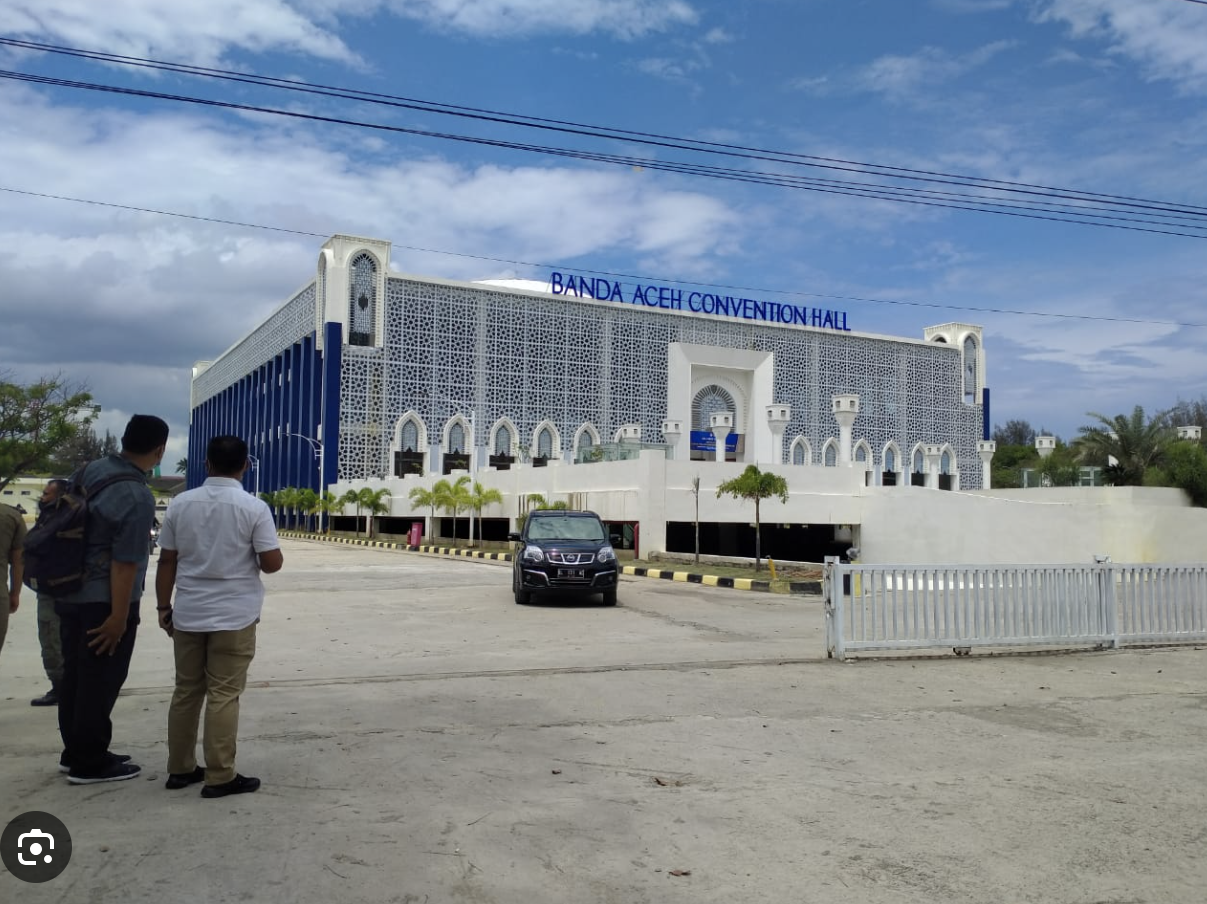 Hotel and Accommodations
Alternatives Hotel for Delegation/Participants
Hermes Hotel (4 star)
Kyriad (4 star)
Many 3 star hotels
Hotels
Pre-Event: International Scientific  Workshop
Hosted by IABI collaborated with TDRMC – USK and IGI
Aims: 
To commemorate 2 decades post 2004 Tsunami
To conduct PIT IABI 2024 collaborate with AIWEST
To accommodate International and National Public to present their works/thoughts before participate the UNESCO IOC Global Symposium
Scope: 
Call for papers for Scientific Workshop
Pre event scientific workshop Book of abstracts, Indexing proceedings, Special issue of journals
Open to global scientific and practician communities
Pre-Event: International Scientific Workshop 9-10 November 2024
AAC Dayan Dawood Auditorium – 
University of Syiah Kuala
Pre-Event Venue9-10 November 2024
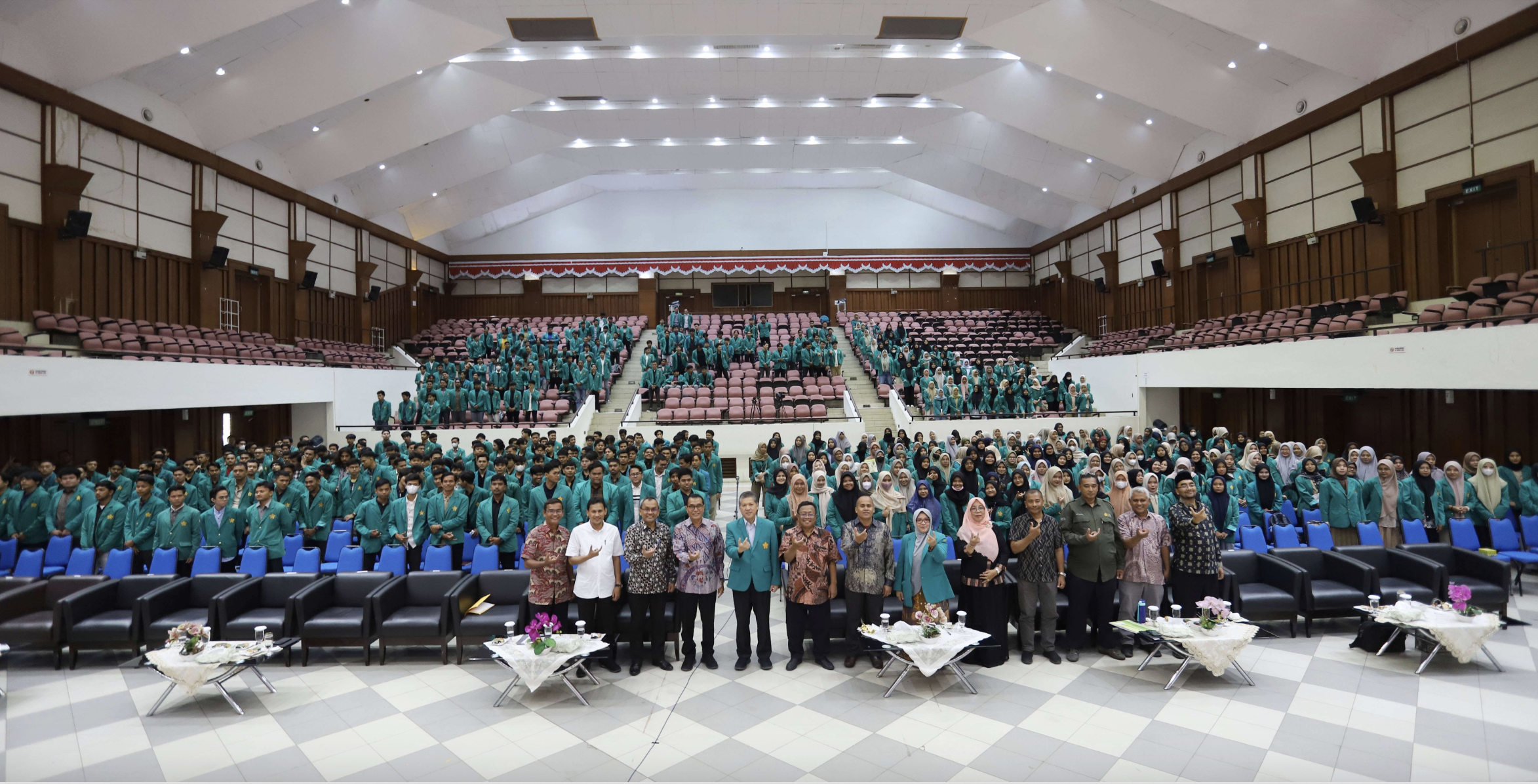 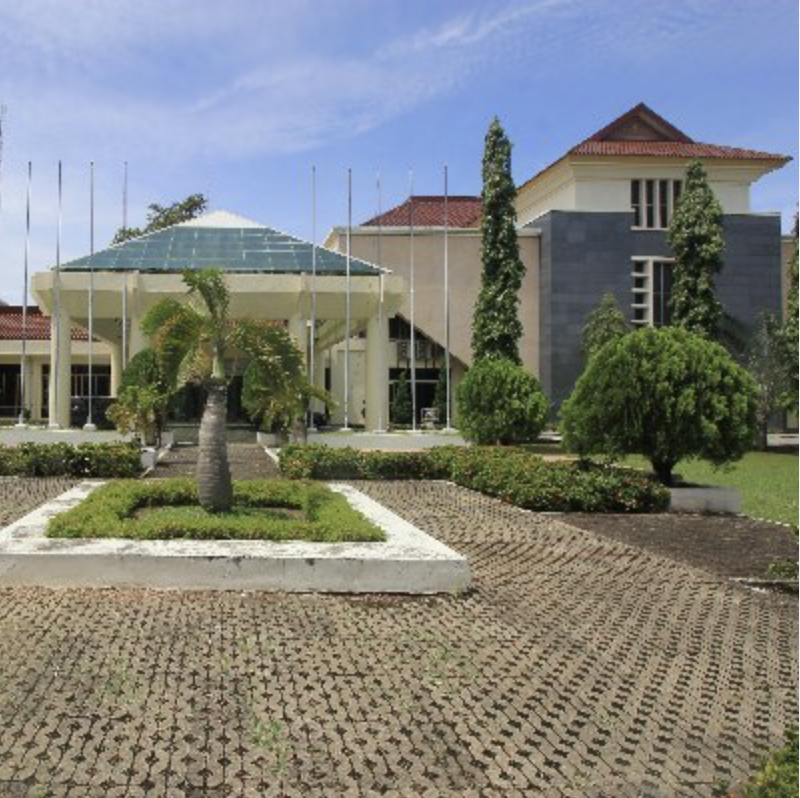 Capacity: 1,000 people
Preparation done
Follow up Meeting after TOWS WG Meeting March 2023
Discussed with Prof Dwikorita (Head of BMKG), Prof Syamsul Maarief (Former Head of BNPB/NDMA) (March 2023)
Discussed with BMKG and BNPB core team (March and April)
Discussed with IABI (April 2023)
Meeting with Prof Tanioka (May 2023)
Meeting with IABI and IGI (August 2023)
Meeting with BMKG, IOTIC, University Syiah Kuala, Government of Aceh (September 2023)
Hand over PIT IABI from UB in 2023 to USK 2024 (27-28 November 2023)
Symposium Technical Meeting with BMKG, BNPB, IOTIC, and Ministry of Foreign Affairs (8 December 2023)
Online meeting with Program Organizing Committee
Site Visit to Banda Aceh by Chairs (HPR and SA) and BMKG team (20 December 2024)
Several meeting conducted in January 2024 online and offline
Preparation Done
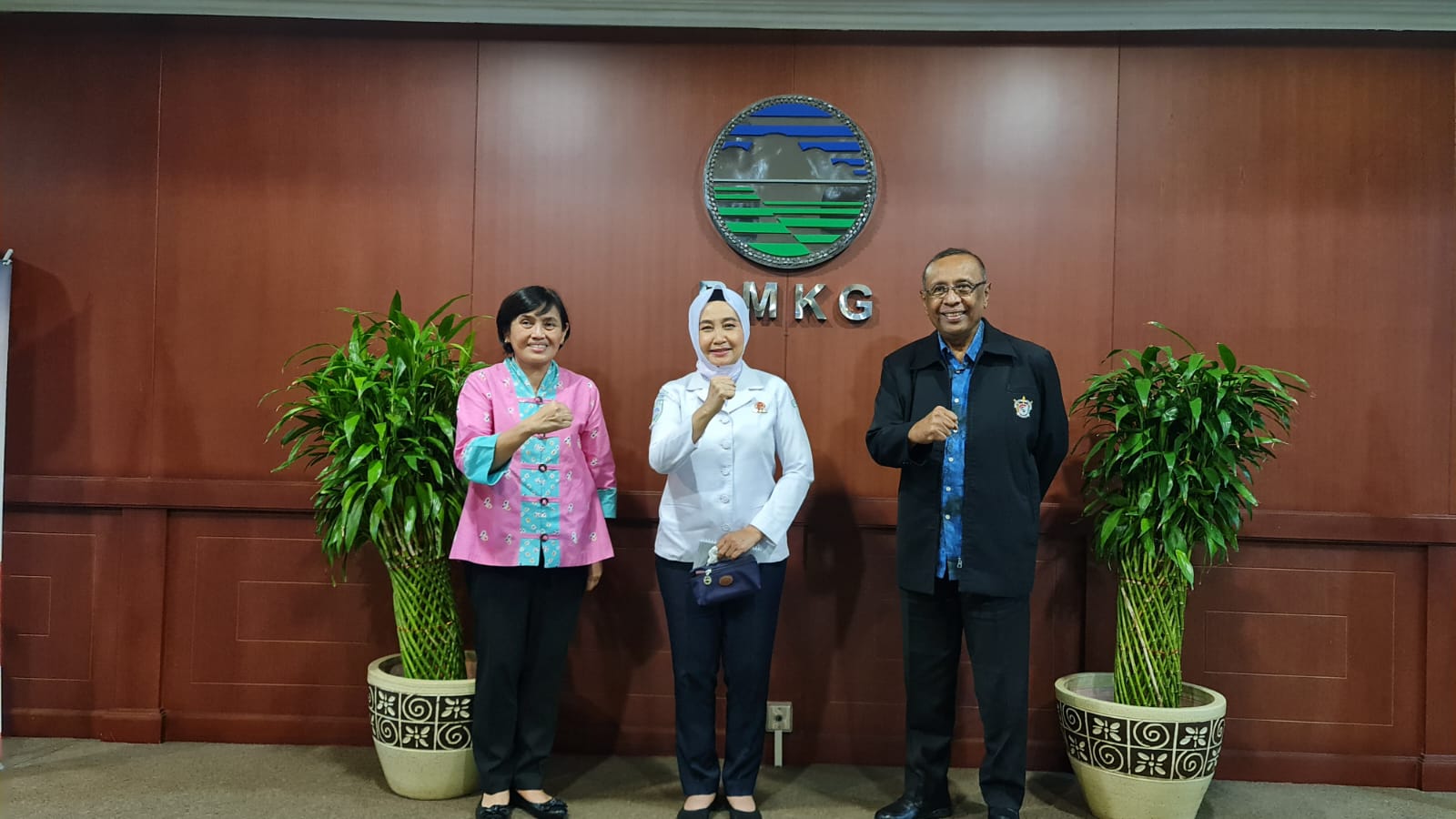 Preparation Meetings
March 2023
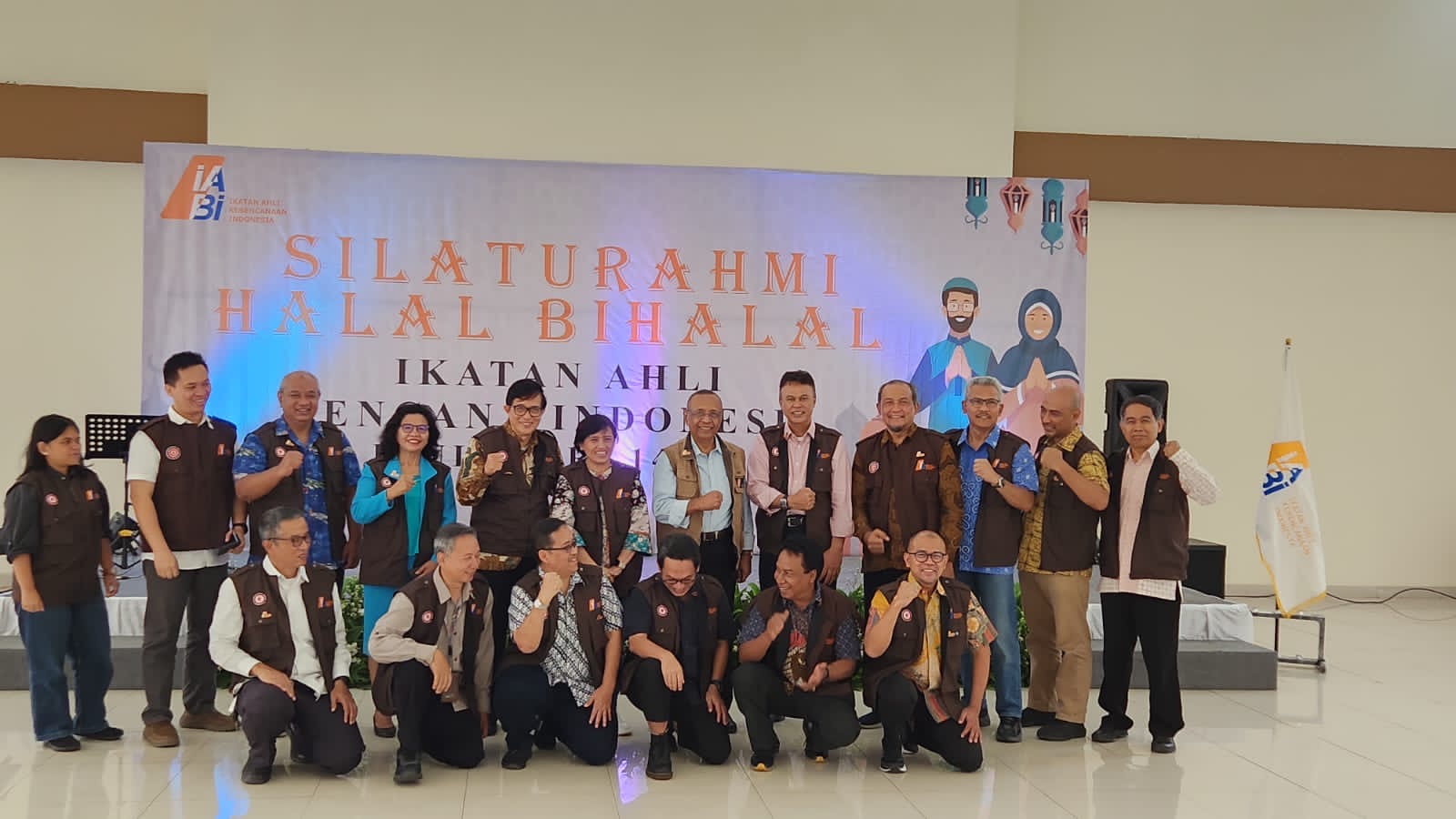 April 2023
August 2023
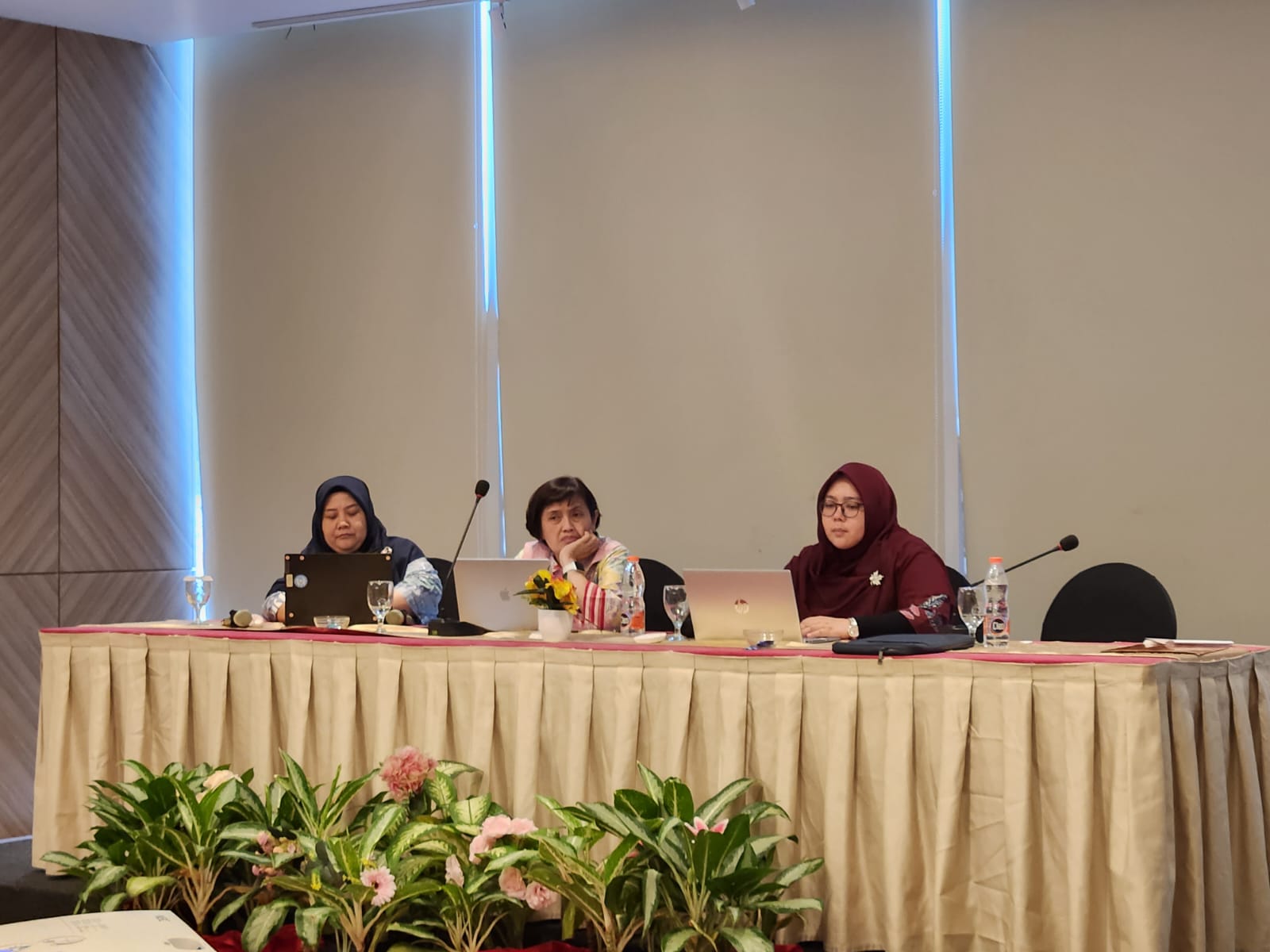 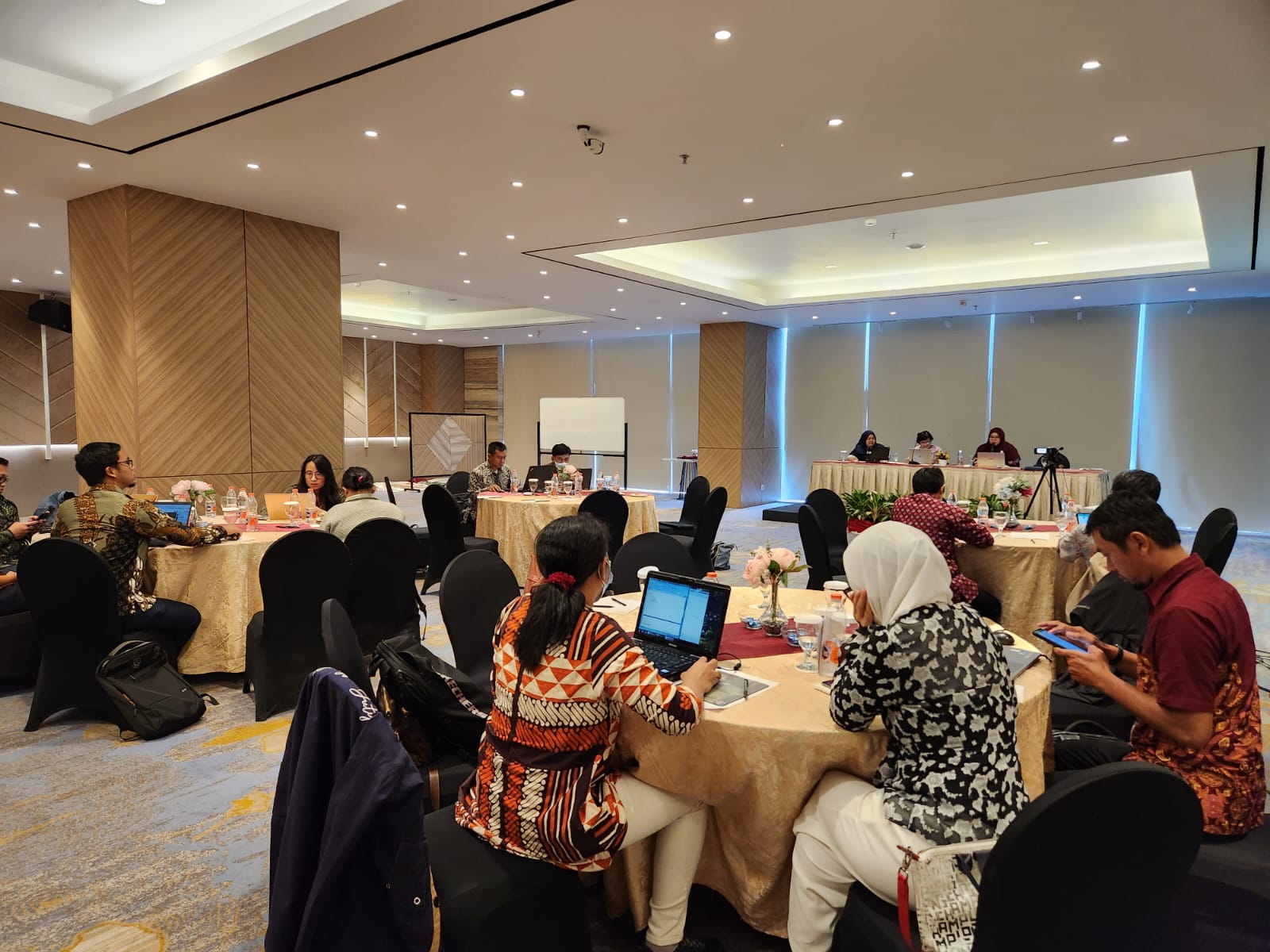 8 December 2023
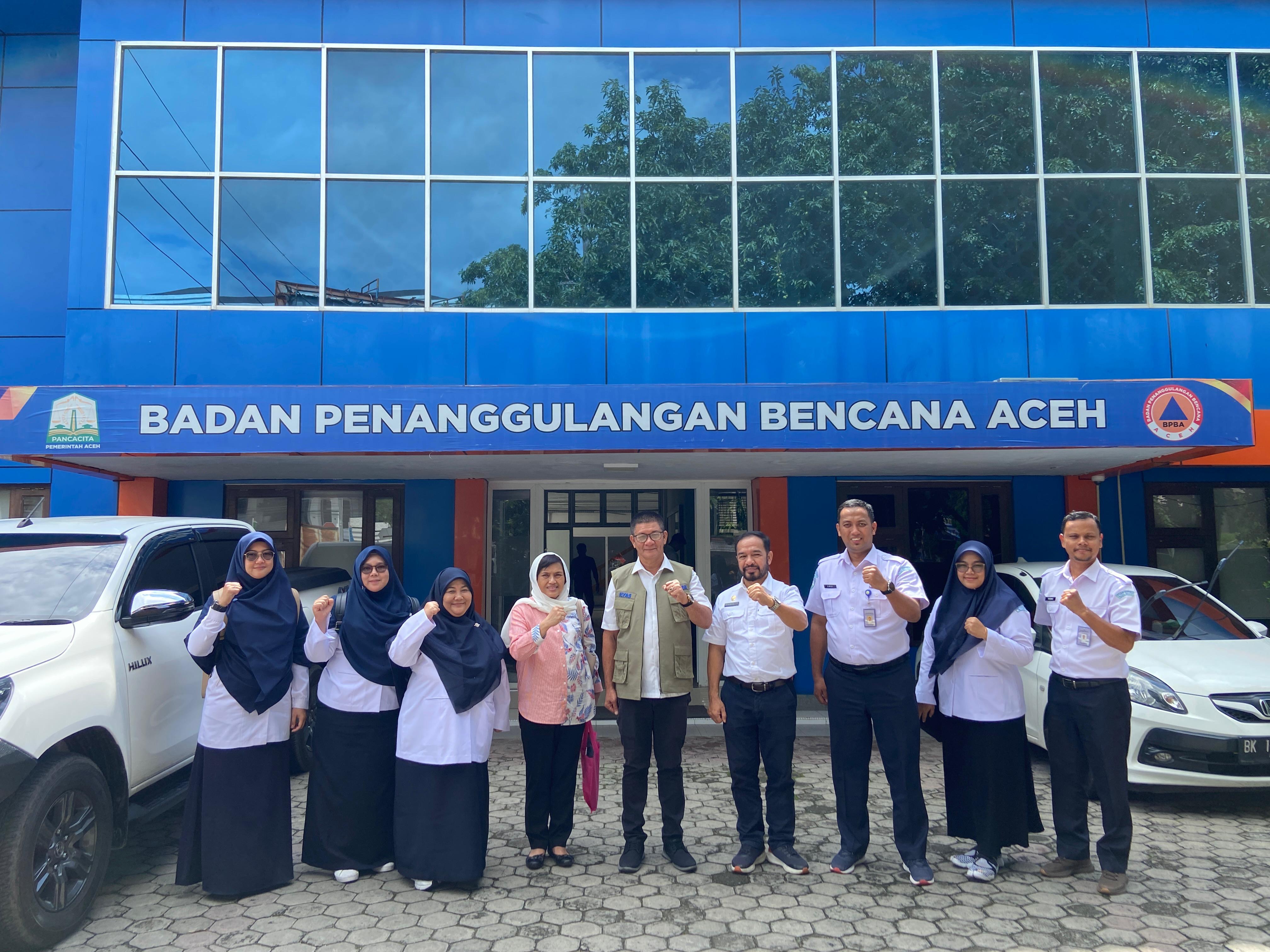 Courtesy Local Governments and Site Visits(19-21 December 2024)
Courtesy to Vice Rector of USK and TDRMC
Courtesy to Vice Rector of USK and TDRMC
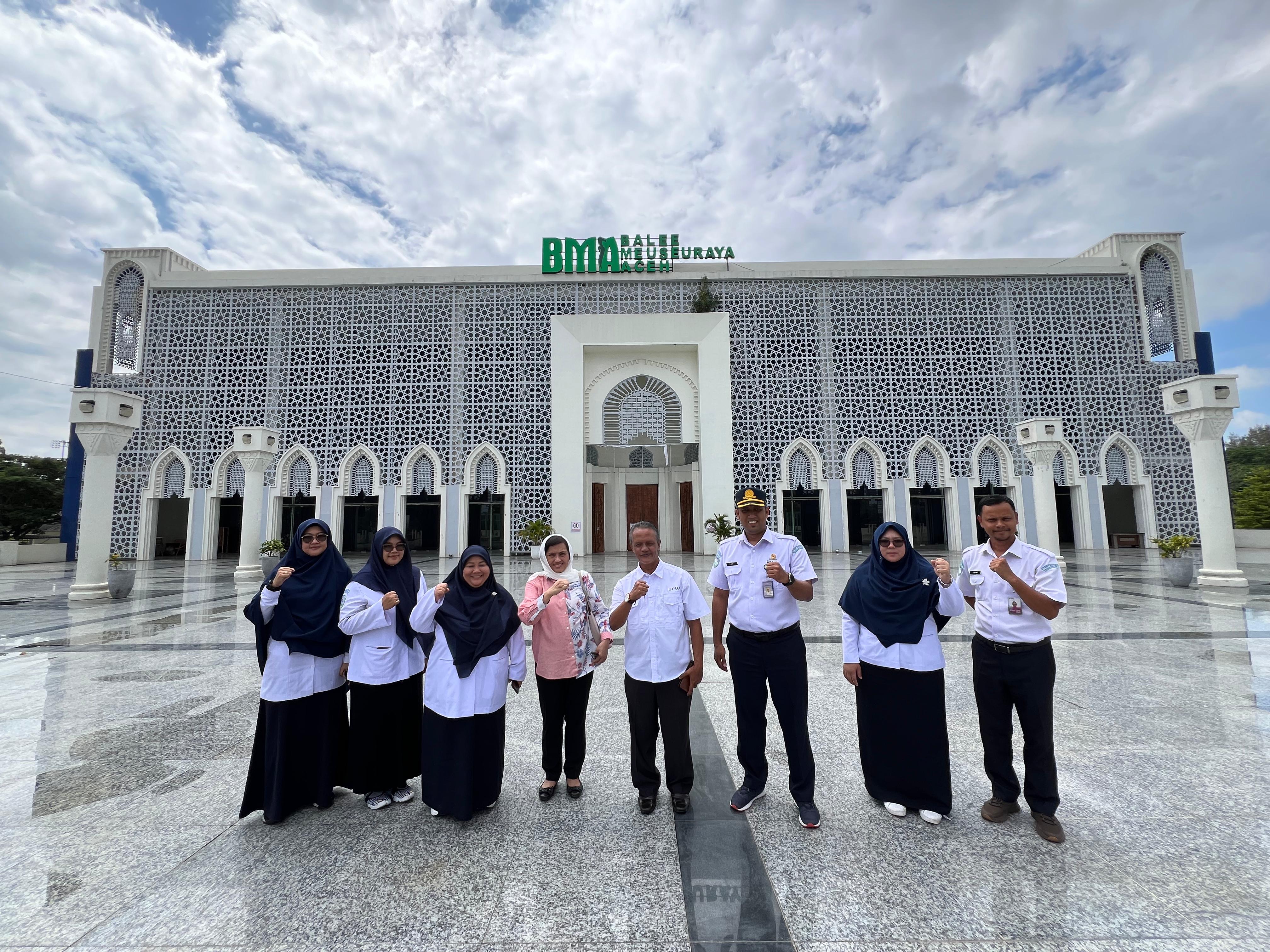 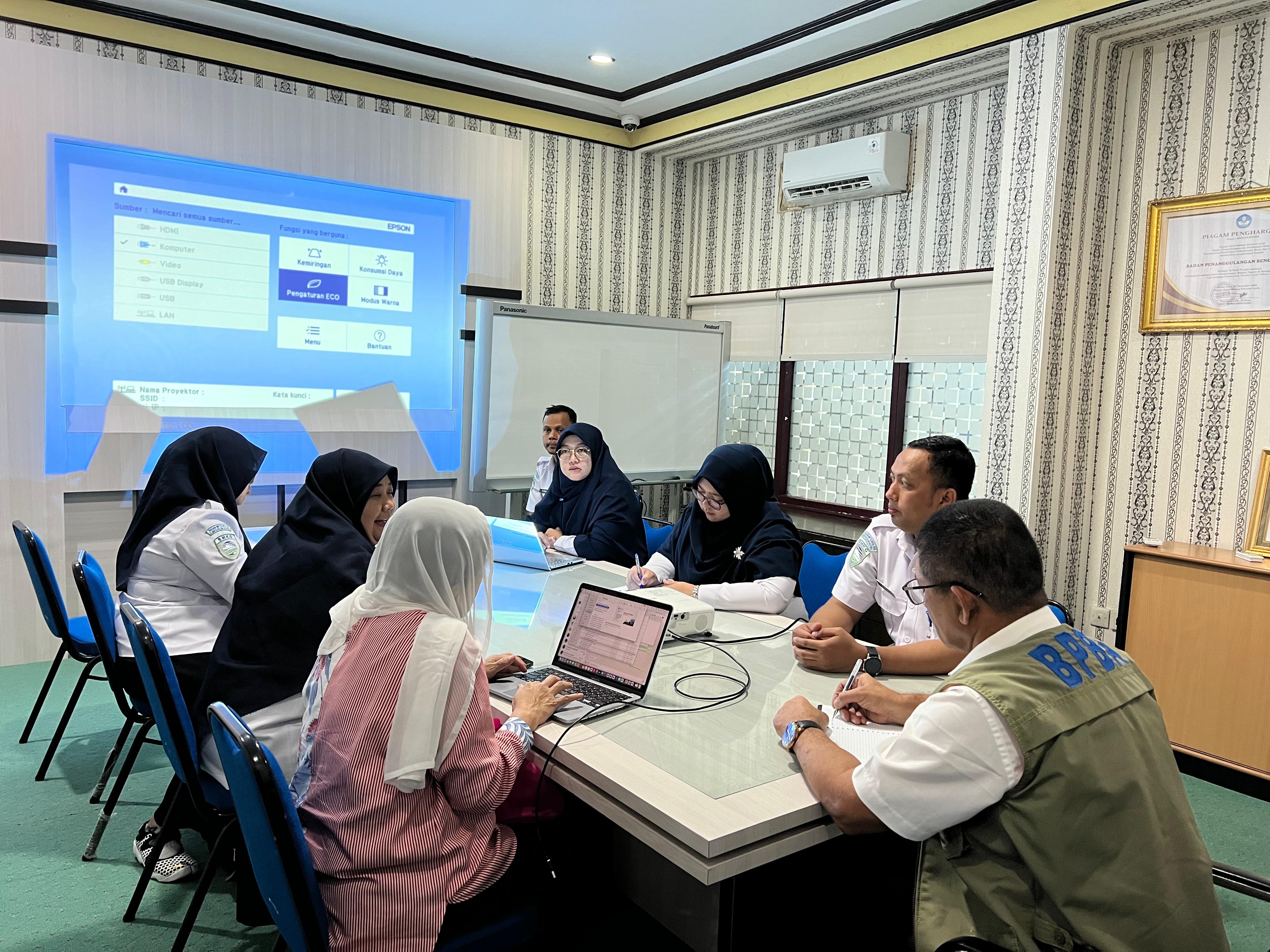 Steering Group online meeting (January 2024)
UN ODTP meeting in UNESCO Headquarter Paris, 25-26 January 2024
ICG/CARIBE EWS Midterm Officers Meeting - Day 2 – online 2 February 2024
Indian Ocean Decade Conference in Hyderabad India – offline 2 February 2024
ICG/NEAMTWS-XVIII - Eighteenth Session of the Intergovernmental Coordination Group for the Tsunami Early Warning and Mitigation System in the North- Eastern Atlantic, the Mediterranean and connected Seas  - online 7 February 2024 (today)
Socialization Presentation for the Symposium
Post Event:UNESCO IOC/ICG IOTWMS XIV
In BMKG Jakarta / Banda Aceh
16-19 November 2024 (tbd with Chair of ICG IOTWMS)